Diagnostical  Points  for  Herpes  etc.
Rhino-Pneumonitis-Neurotrophic-Herpes  Syndrome: Pt  BL52-02:  midway  of  a  suggested  line  from  BaihuiTuber coxae
Influenza:  Pt  LU01  (Res. Bachflower  Mimulus),  KI27  (aside  the  cartilago  praesterni)
Babesiosis: Pt LV14  (Res. Bachflower  Vine  or  Calif.  Flower  Ess.:  Californian  Puppy), SP21  (Res.  Lexotanile,  Bach  flower  Aspen)
Tetanus:  Pt  GB34  (Master Pt  of  Muscles,  Influential Pt  of  Tendons)
Equine  Protozoal  Myelitis  Syndrome (EPM): Pt  GB32-1,  (70%  more  right  rear)(Cain)
Diagnostical  Viral  Cheque  Points
BL52-02
LU01
KI27
GB32-1
GB34
LV14
SP21
The  Fifth  Limb
Without  deblocking  all vertebras  of  the  neck,  you  will  always  have  troubles  with  your  diagnostical  and  therapeutical  procedure
Therefore  control  the  Mirror  Points  of  the  neck
Deblock  them  Mesotherapeutically  or  Chiropractically
Diagnostical  Points  at  the  5th  Limb  (Head & Neck)  and  at  the  Hind  Limb (Cain)
AHSHI Pt. For conditions
Between fetlockand hoof
Osteochondritis
Dissecans Pt.: BL20
Local Tendon
Suspesory Pt. 
TH15-6
Local
Foot Pt.
SI17
Local
Shin Pts.
TH15-4
TH15-2
AHSHI Pt. For conditions
Between hock and fetlock
TH15
3 Coxo-Femoral
Points: GB29,
GB29-1, GB30
Local
Fetlock Pt.
SI16-1
Local
Carpal Pt.
SI16
3 Stifle Points
BL36,37,38
Local ShoulderPoints:
 SI10, TH14, LI15
2 Hock Points
BL39,BL40
Mirror  Pts  of  the  NeckMay  be  compared  with  the  Huatuojiaj  Pts
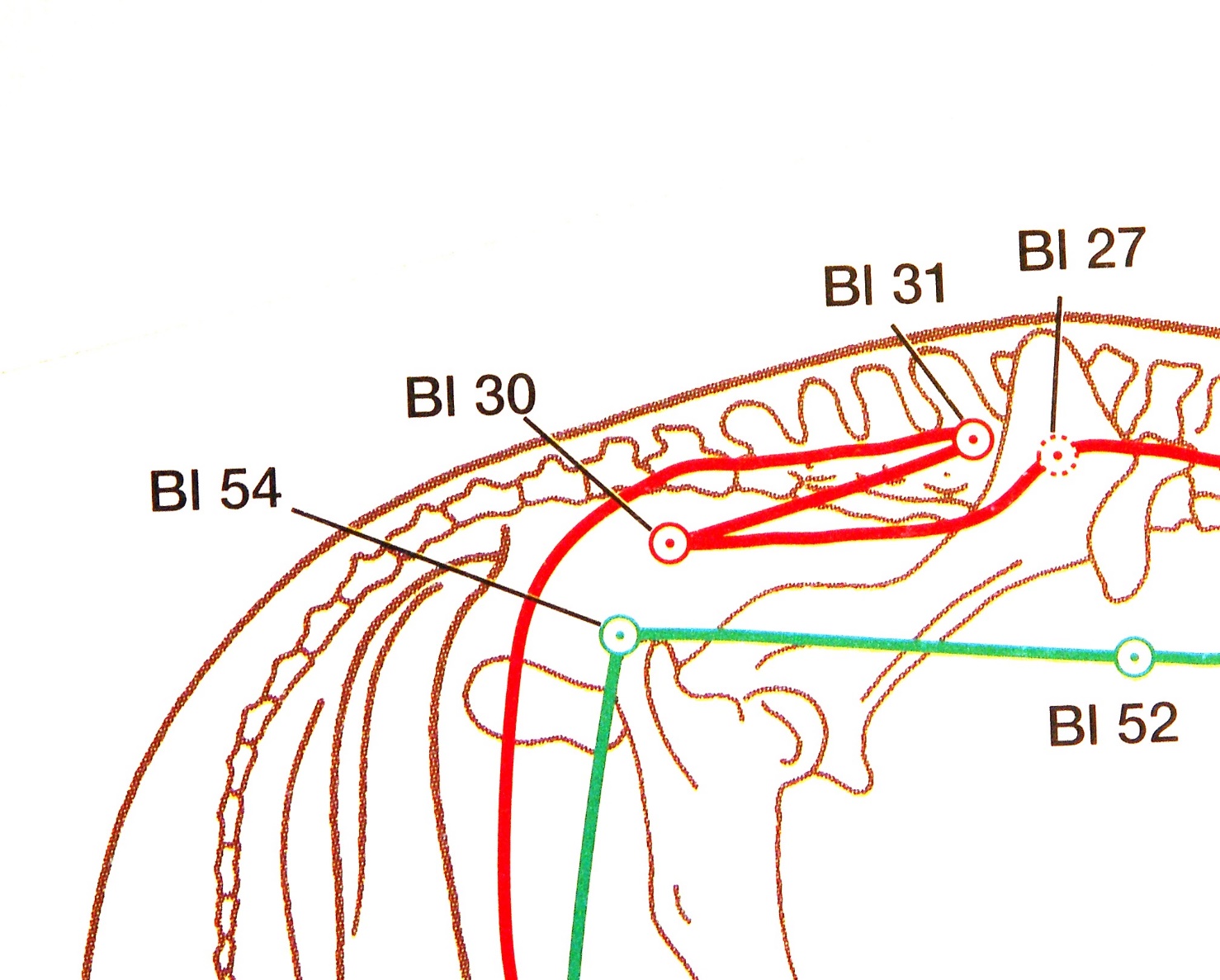 Vert: C8-T1
AO-Joint
Carrot  Therapy
Shu – Mo - Technique
BL 11	Bone	GB 39
BL 13	LU	LU 1	
BL 15	HT	CV 14	
BL 18	LIV	LIV 14
BL 19	GB	GB 24
BL 20 	SP	LIV 13
BL 21	ST	CV 12
BL 22	TH	CV 5,7,12,17
BL 23	KI	GB 25	
BL 25	LI	ST 25
BL 27	SI	CV 4
BL 28	BL	CV 3
Extended  Shu - Mo  Technique
In  animals  especially  with  muscular  problems,  you  deal  with  the  complete  Shu-Mo  technique.  We  call  it  Forceps-Needeling
That  means  that  you  involve  additionally  to  the  traditional  Shu-Mo  technique  the  outside  BL  Meridian,  which  represents  the  muscular  aspect  of  the  body                     (Rule:  inside  BL-Pt + 29=outside  BL point)
E.g. In  a  thoroughbread  horse  after  a
  three  days  eventing  competition
Spleen  Defiency: BL20  is  very  tender
+ BL20 Ass. Pt. left  side  (Spleen location)
– BL20  Ass. Pt. right  side (opposite  side  of  BL  Meridian  (Res. Suprarenin®)
+ LV13  A. Pt. right  side  (Res. Serotonin®)
– LV13  A. Pt. left  side
+ BL49  right  side  
– BL49  left  side
+ means  Tonification
– means  Sedation
Ting - Toni - Rule
Qi  Deficiency  in  that  meridian
Problems  with  the  assigned  or  allocated  organelles. e.g. LV:  tendons,  ligaments,  eye,  hoof,  birth,  anger,  rage,  fury
Tonify  the  Tonification  Pt  of  that  meridian,  moxa,  mesotherapy
Add  the  corresponding  Ting  Pt  at  the  coronary  band  of  the  hoof
Add additionally the corresponding Reunion Pt
	(Meeting Pt): GB13, GB22, SI19, CV03
Ting – Toni - Points
LU09	LU11		Very often  used, COPD, asthma
LI11	LI0 1		Shoulder problems, immune def.
ST41	ST45		Often used, ammonia pollution
SP02	SP01		Pd & Formaldehyde pollution
HT09	HT09		Magnesium Pt
SI03	SI01		Colics
BL67	BL67		Very  seldom  used (cystitis)
KI07	KI01		Joint problems, arthrosis
PC09	PC09		Crataegus Pt
TH03	TH01		Cortisol Pt, arthrosis
GB43	GB44		Hip problems, arthrosis
LV08	LV01		Utmost  important  pair !!!, hoofs, 					tendons, ligaments
Cheque  other  options
Disturbancy  focus,  scars,  abcesses,  sinusitis,  itch,  worms,  fodder,  stable,  owner
Meeting  Pts:  Three  YIN,  Three Yang  PC05 / SP06;  TH08 / GB39
ASHI  Pt,  very  painful  local  Pt (Res Dolantin®)
Trigger  Pt:  Mesotherapy
Cardinal  Pts:  Mobilisation  of  ancestral  Qi
Micro-Cosmic-Orbit:  SP04,  SI03,  LU07
Micro – Cosmic - Orbit
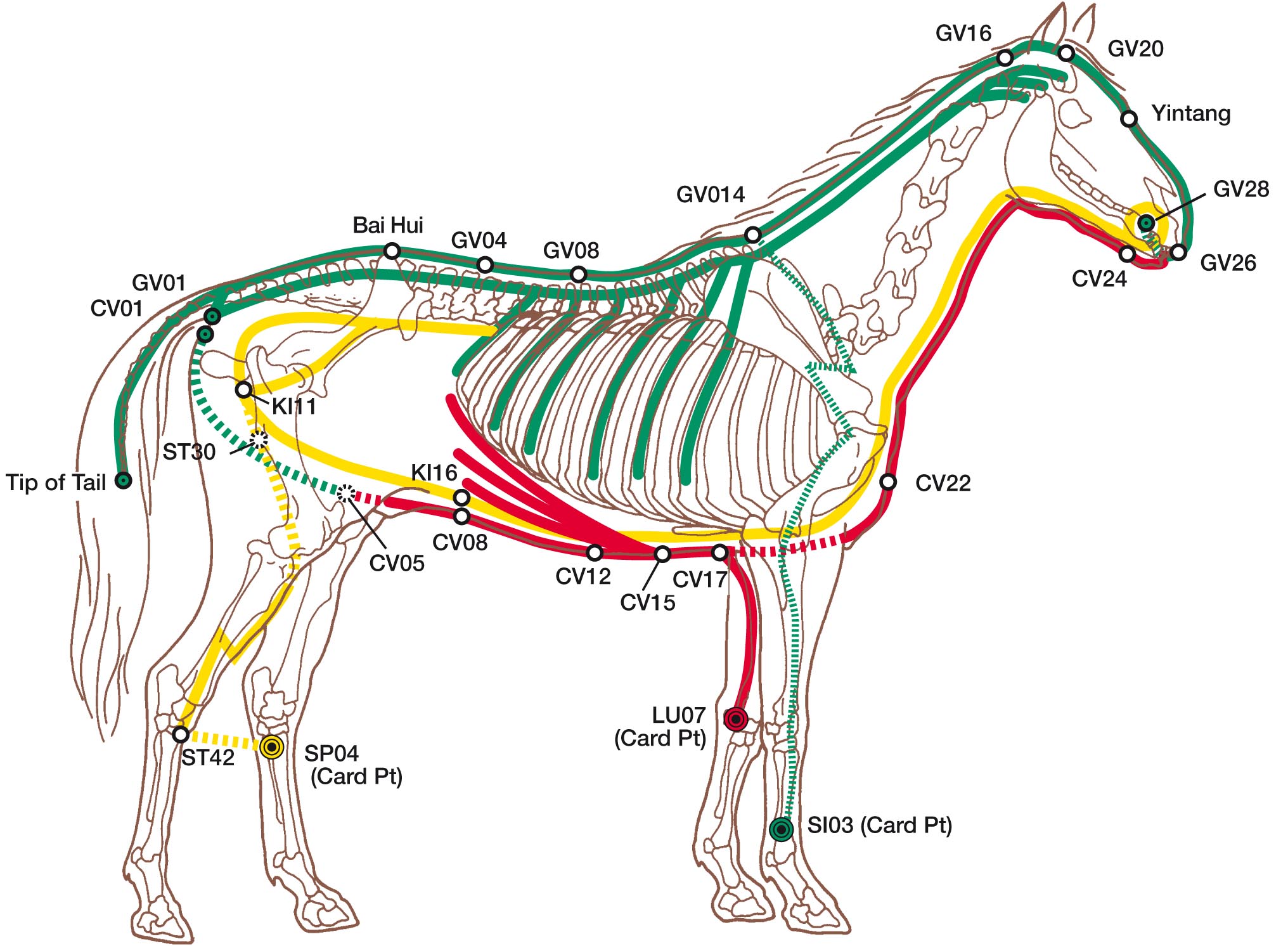 Chong  Mai 
Penetrating  Vessel    SP04
Du  Mai
Governing  Vessel      SI03
Ren  Mai	
Conception  Vessel     LU07
The  Middle  of  the  body:  
		Navel,  EFA`s  
         Axis  GV04CV08, Moxa  on GV04
		Dai Mai  (Girdle  Vessel):  GB41                           
The  Global  YIN:  SP21
Physiotherapy
Phytotherapy
Oligotherapy, etc.
Girdle  Vessel – Dai  Mai – GB41
Spleen  Main  Channel  -  Big  LUO  SP21
Connects  all  6  YIN
meridians
SP21
Fill  up  with  Cosmic  Qi
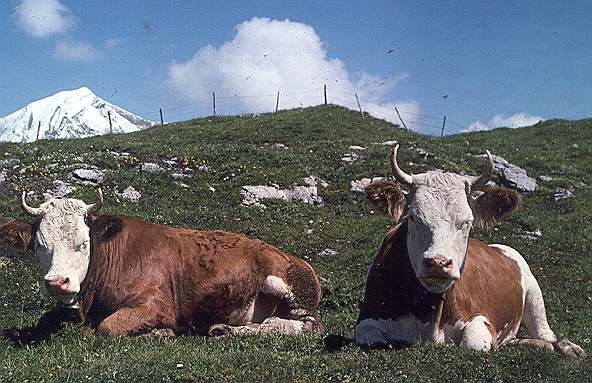 Success  in  Harmony